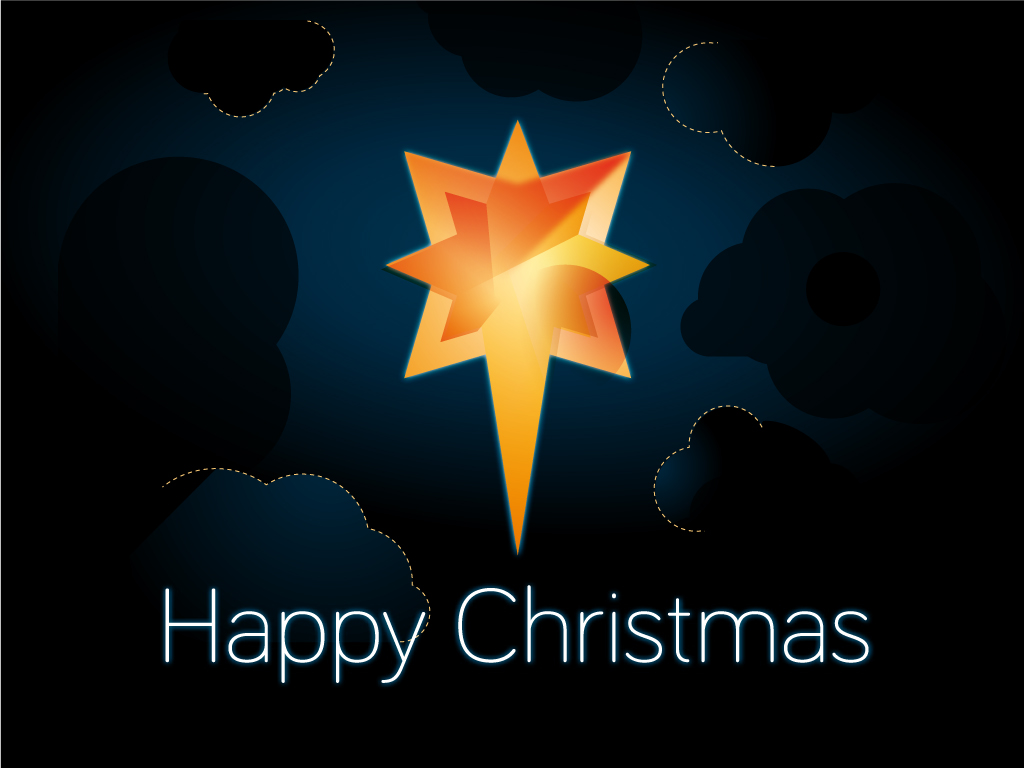 The most wonderful moment in History!

“He was a good, God-fearing man and was waiting for Israel to be saved. The Holy Spirit was with him 26 and had assured him that he would not die before he had seen the Lord's promised Messiah.”
The most wonderful moment in History!

“He was a good, God-fearing man and was waiting for Israel to be saved. The Holy Spirit was with him 26 and had assured him that he would not die before he had seen the Lord's promised Messiah.”
The most wonderful moment in History!

“He was a good, God-fearing man and was waiting for Israel to be saved. The Holy Spirit was with him 26 and had assured him that he would not die before he had seen the Lord's promised Messiah.”
The most wonderful moment in History!

27Led by the Spirit, Simeon went into the Temple
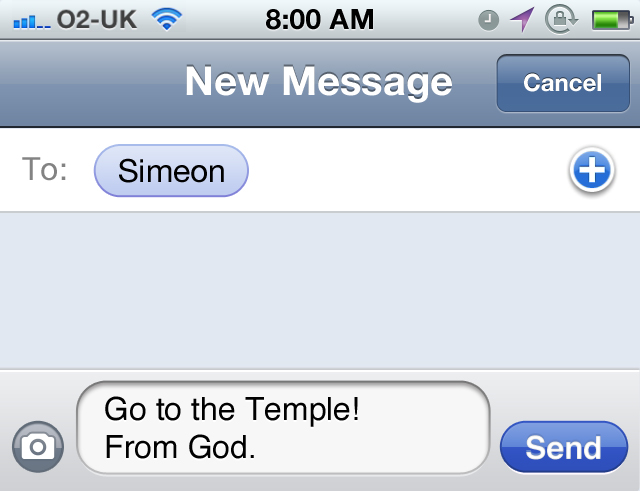 The most wonderful moment in History!

29 “Now, Lord, you have kept your promise,    and you may let your servant go in peace.”
1.  Jesus is God’s salvation for all

30 With my own eyes I have seen your salvation, 31 which you have prepared in the presence of all peoples:
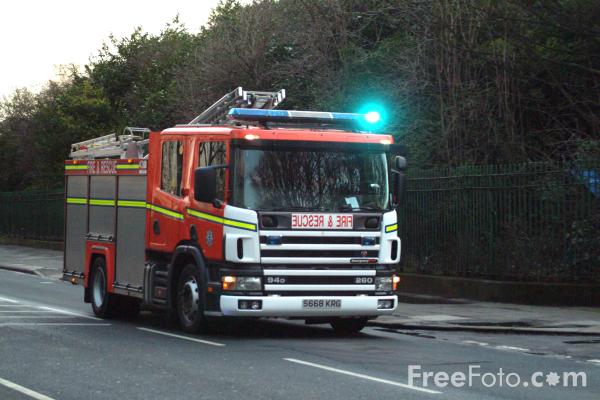 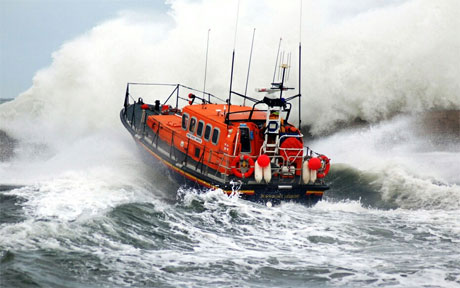 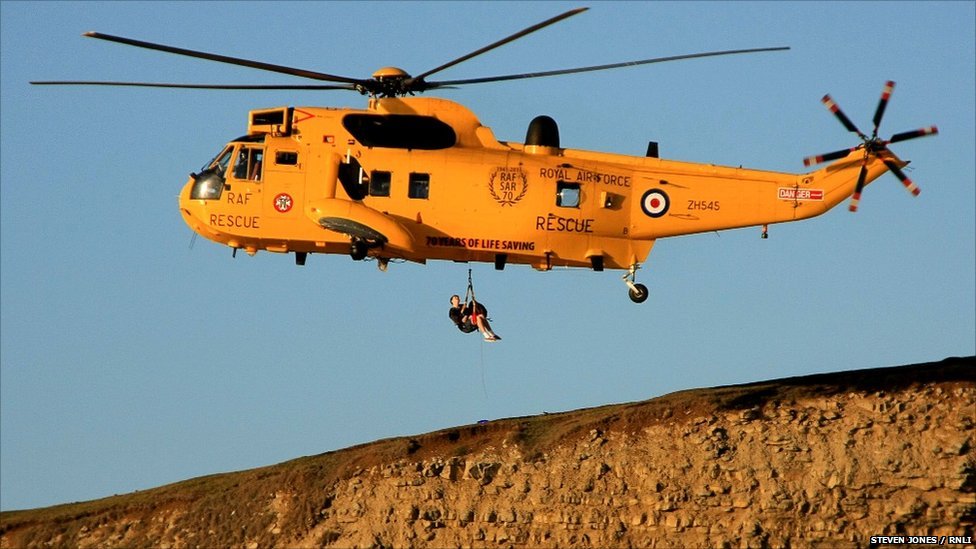 1.  Jesus is God’s salvation for all

30 With my own eyes I have seen your salvation,31 which you have prepared in the presence of all peoples:
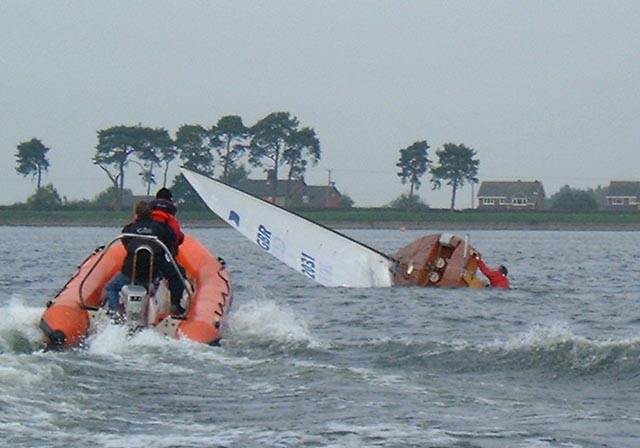 1.  Jesus is God’s salvation for all

30 With my own eyes I have seen your salvation,31 which you have prepared in the presence of all peoples:
2. Jesus reveals God to all

32 A light to reveal your will to the Gentiles    and bring glory to your people Israel.”
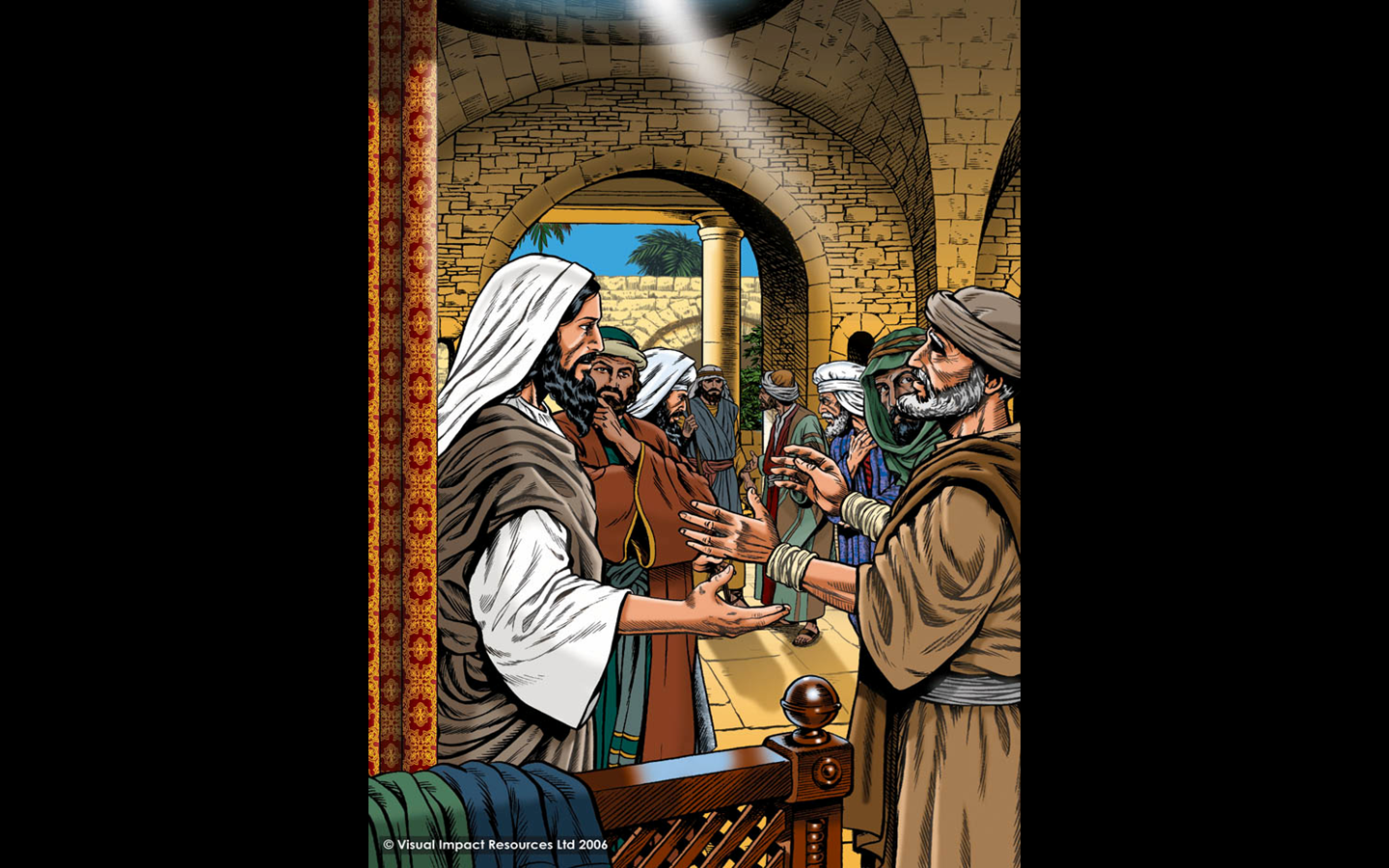 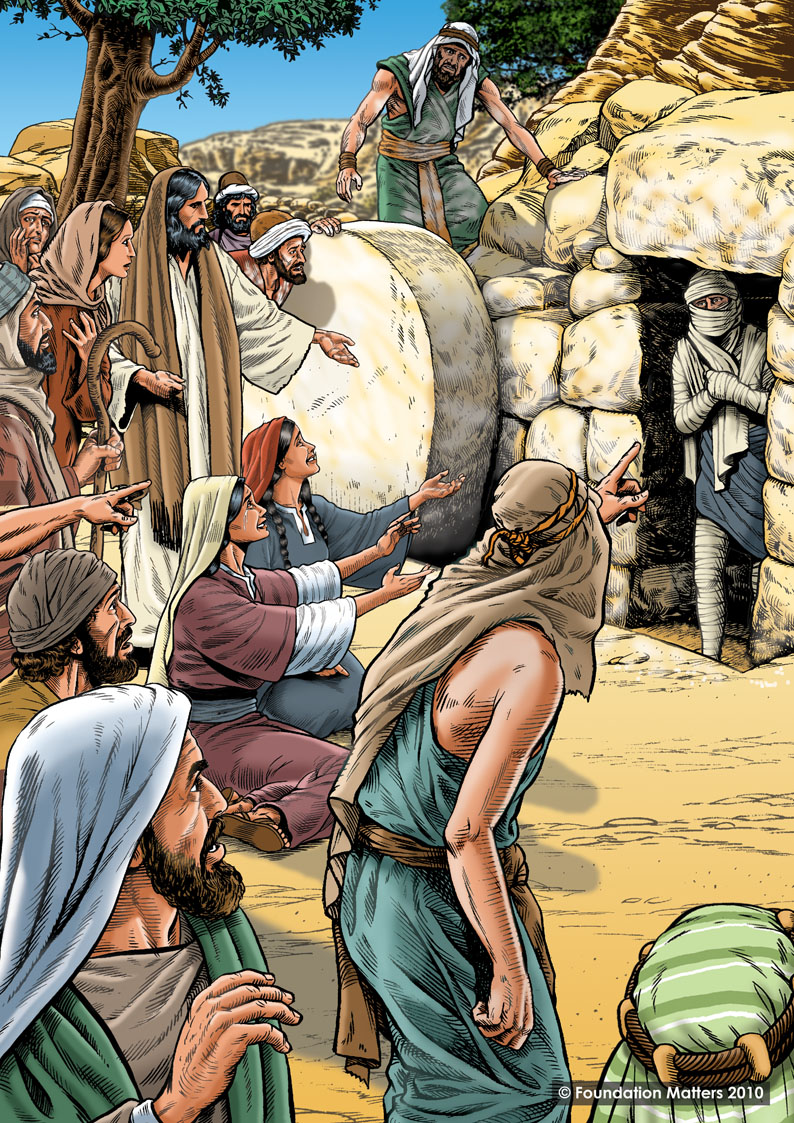 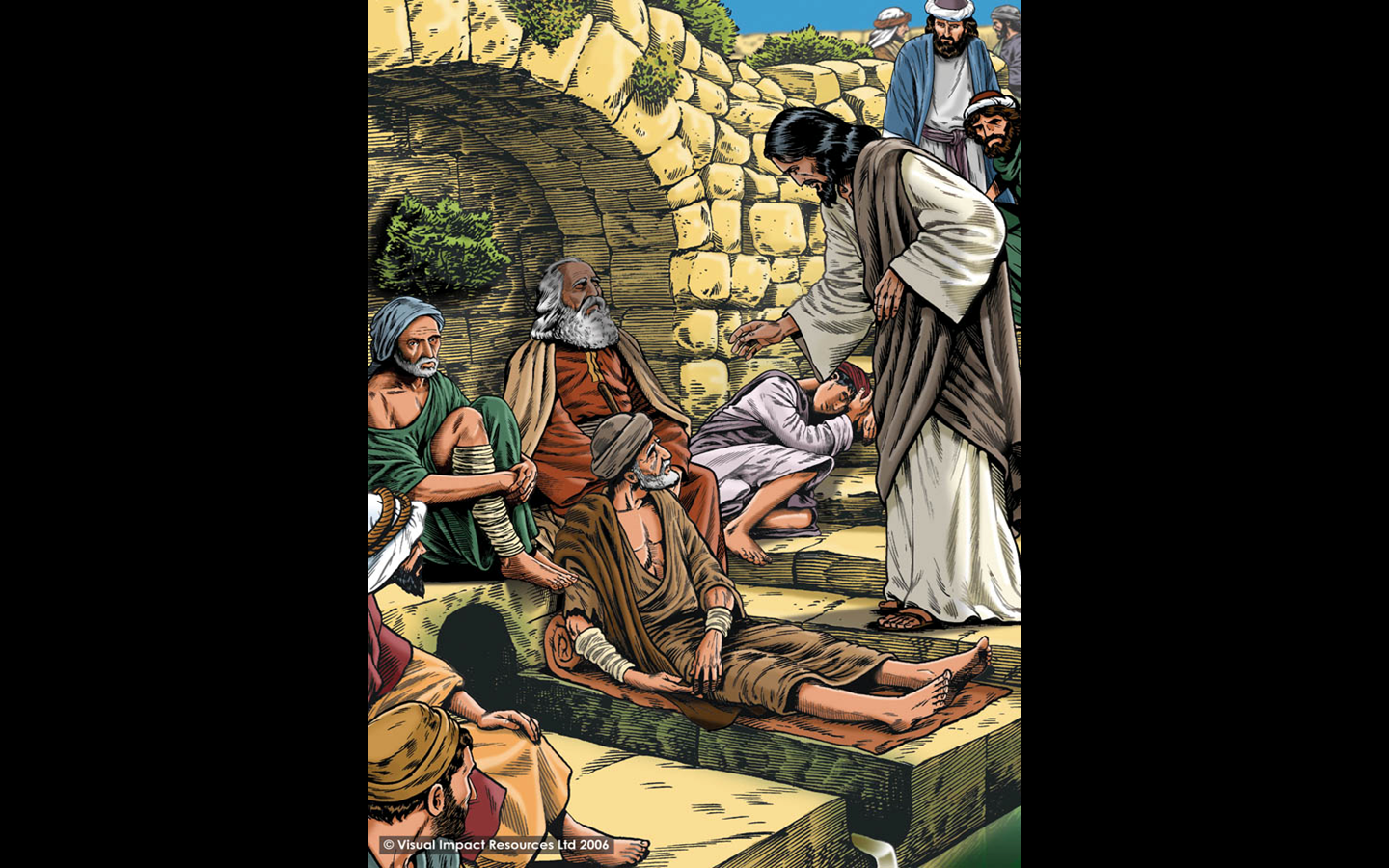 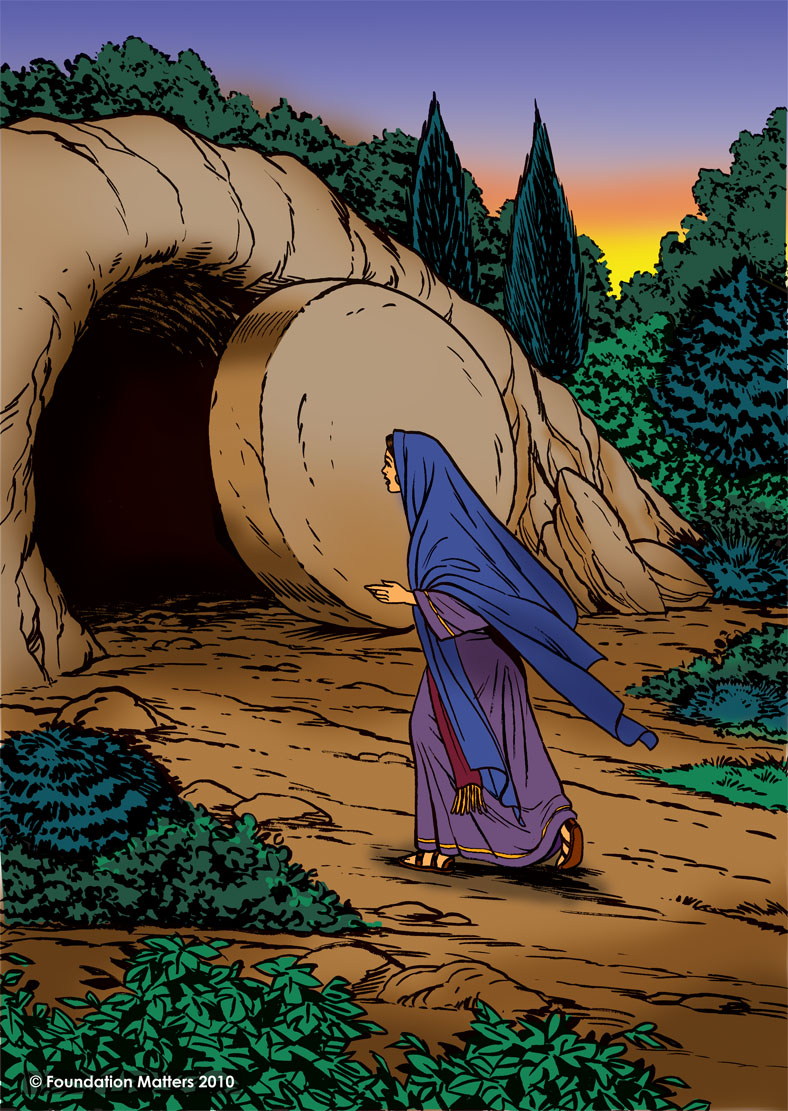 2. Jesus reveals God to all

32 A light to reveal your will to the Gentiles    and bring glory to your people Israel.”
Jesus reveals our secret thoughts
“This child is chosen by God for the destruction and the salvation of many in Israel. He will be a sign from God which many people will speak against 35 and so reveal their secret thoughts.”
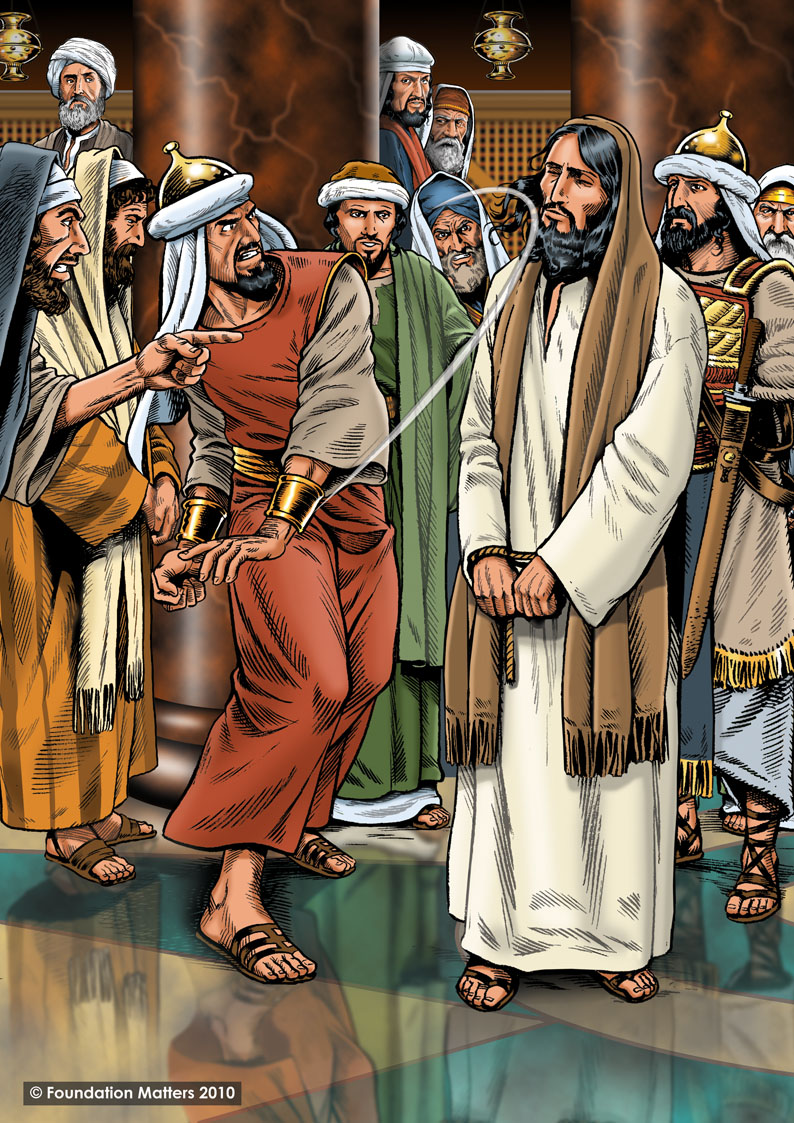 Jesus reveals our secret thoughts
“This child is chosen by God for the destruction and the salvation of many in Israel. He will be a sign from God which many people will speak against 35 and so reveal their secret thoughts.”
The waiting is over!